Исполнение бюджета Грушево-Дубовского сельского поселения за 2015 год
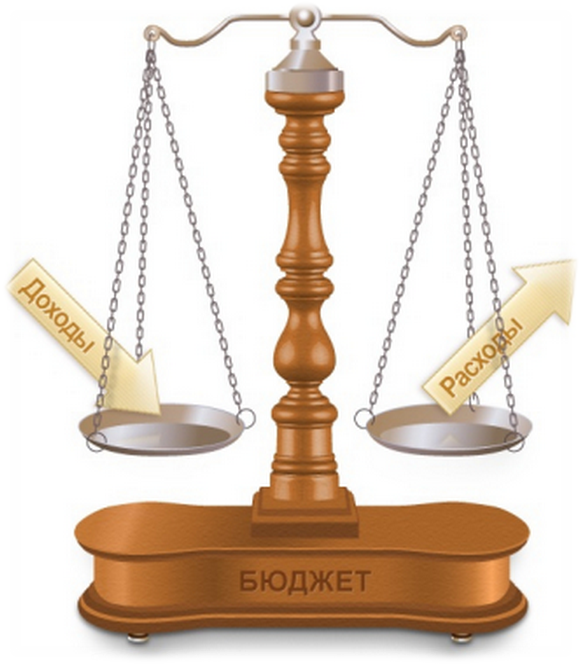 ФАКТИЧЕСКОЕ ИСПОЛНЕНИЕ БЮДЖЕТА
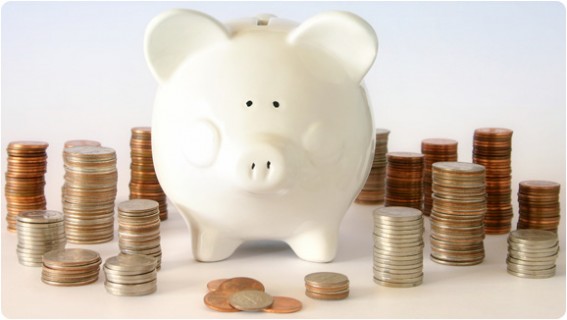 тыс.руб..
ДОХОДНАЯ ЧАСТЬ
тыс.руб..
НДФЛ (налог на доходы физ.лиц) (6029,1)  69,9%
Земельный налог (2569,2) 29,6%
НАЛОГОВЫЕ ДОХОДЫ
Единый с/х налог (2,6)
тыс.руб..
Налог на имущество физ.лиц (41,8) 0,5%
Госпошлина (20,0) 0,2%
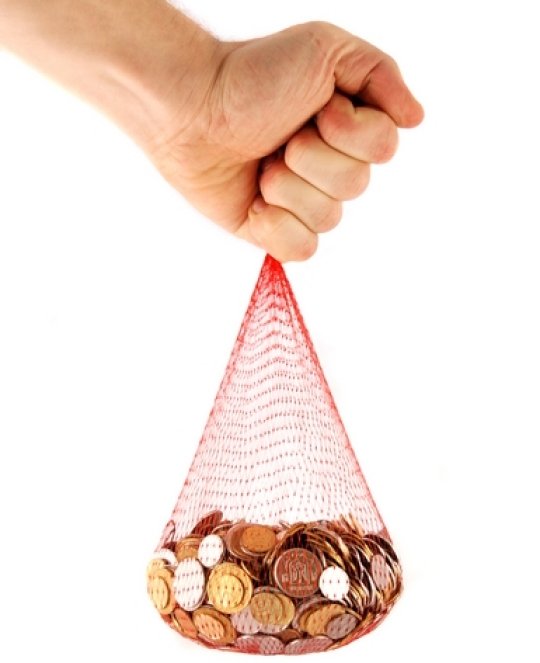 тыс.руб..
Аренда земельных участков (25,9) 62,6%
НЕНАЛОГОВЫЕ ДОХОДЫ
Штрафы (15,5) 37,4%
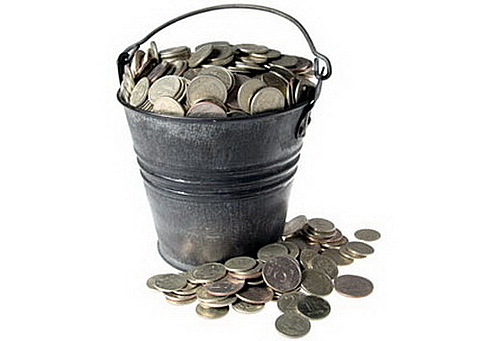 ЦЕЛЕВЫЕ ПОСТУПЛЕНИЯ
тыс.руб..
1. ФЕДЕРАЛЬНЫЕ СРЕДСТВА:
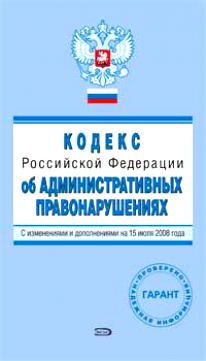 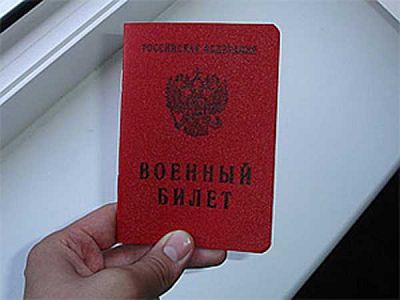 на осуществление первичного воинского учета (164,7)
на составление протоколов об административных правонарушениях (0,2)
2.  ОБЛАСТНЫЕ СРЕДСТВА:
тыс.руб..
Заработная плата работникам культуры по Указам президента (205,7)
содержание дорог (дорожный фонд) (250,0)
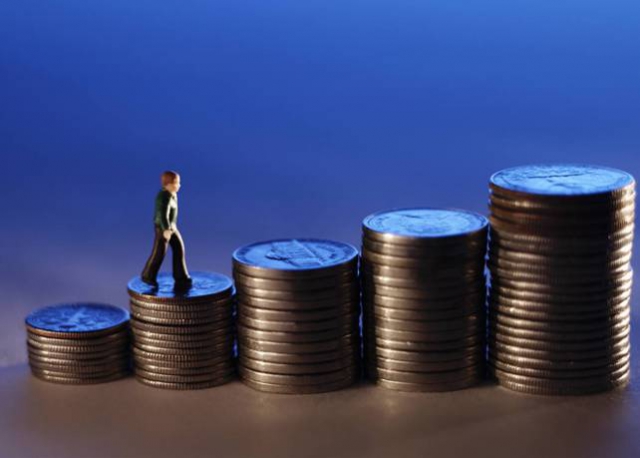 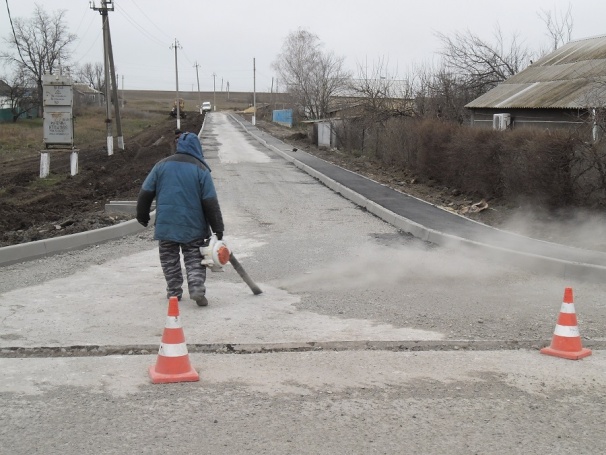 3.  РАИОННЫЕ СРЕДСТВА:
тыс.руб..
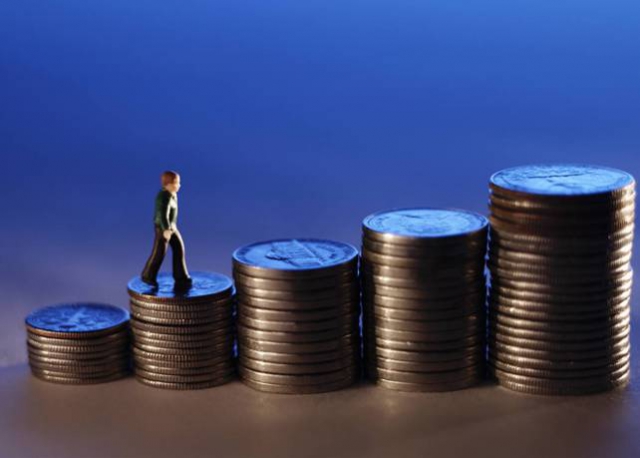 Заработная плата работникам культуры по Указам президента (13,1)
Остановочный павильон
(55,0)
Премия муниципальному служащему  (2,3)
Капитальный ремонт и экспертиза водопроводной сети  (193,0)
Динамика роста собственных доходов
тыс.руб..
НАЦИОНАЛЬНАЯ ОБОРОНА(164,7)
ОБЩЕГОСУДАРСТВЕННЫЕ ВОПРОСЫ (4096,2)
тыс.руб..
НАЦИОНАЛЬНАЯ БЕЗОПАСНОСТЬ И ПРАВООХРАНИТЕЛЬНАЯ ДЕЯТЕЛЬНОСТЬ (121,5)
ОТРИЦАТЕ-
ЛЬНЫЙ ТРАНСФЕРТ(455,6)
СТРУКТУРА РАСХОДОВ БЮДЖЕТА (9112,0)
НАЦИОНАЛЬ- НАЯ ЭКОНОМИКА (594,9)
СОЦИАЛЬНАЯ ПОЛИТИКА (52,2)
ЖИЛИЩНО-КОММУНАЛЬНОЕ ХОЗЯЙСТВО (903,6)
КУЛЬТУРА(2723,3)
Структура расходов на социально-культурную сферу
тыс.руб..
Культура (2723,3) – 98,1%
Социальная политика   (52,2) – 1,9%
Объем межбюджетных трансфертов, перечисляемых из местного бюджета бюджету Белокалитвинского района на финансирование расходов, связанных с передачей осуществления части полномочий органов местного самоуправления Грушево-Дубовского сельского поселения органам местного самоуправления Белокалитвинского района   в 2014 - 2015 годах (тыс. рублей)
Остатки на 01.01.2016г. - 964,6 тыс. руб. -   переходят            на 2016 год
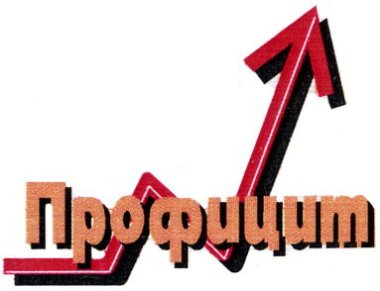